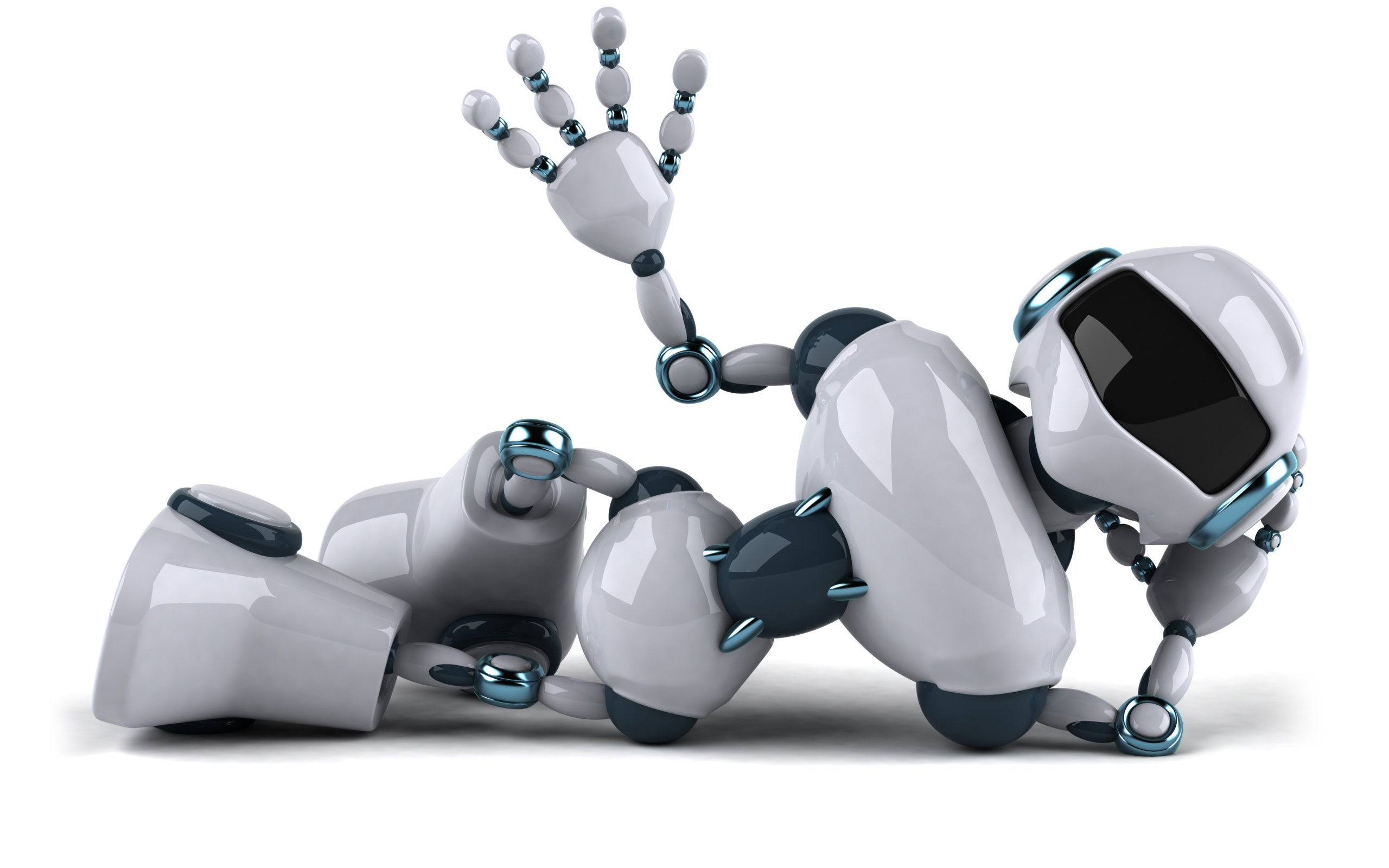 Робик-2
Лабиринтист
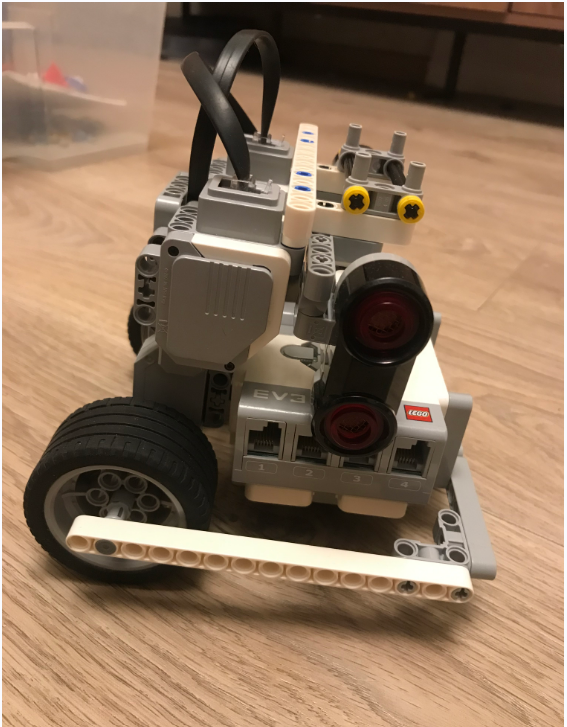 Наш робот:
Создатели:Тимофеева МарияАндреев ПрохорРуководитель:Сергей Александрович
Описание:
Из чего он сделан?
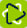 Где мы уже участвовали в лабиринте?
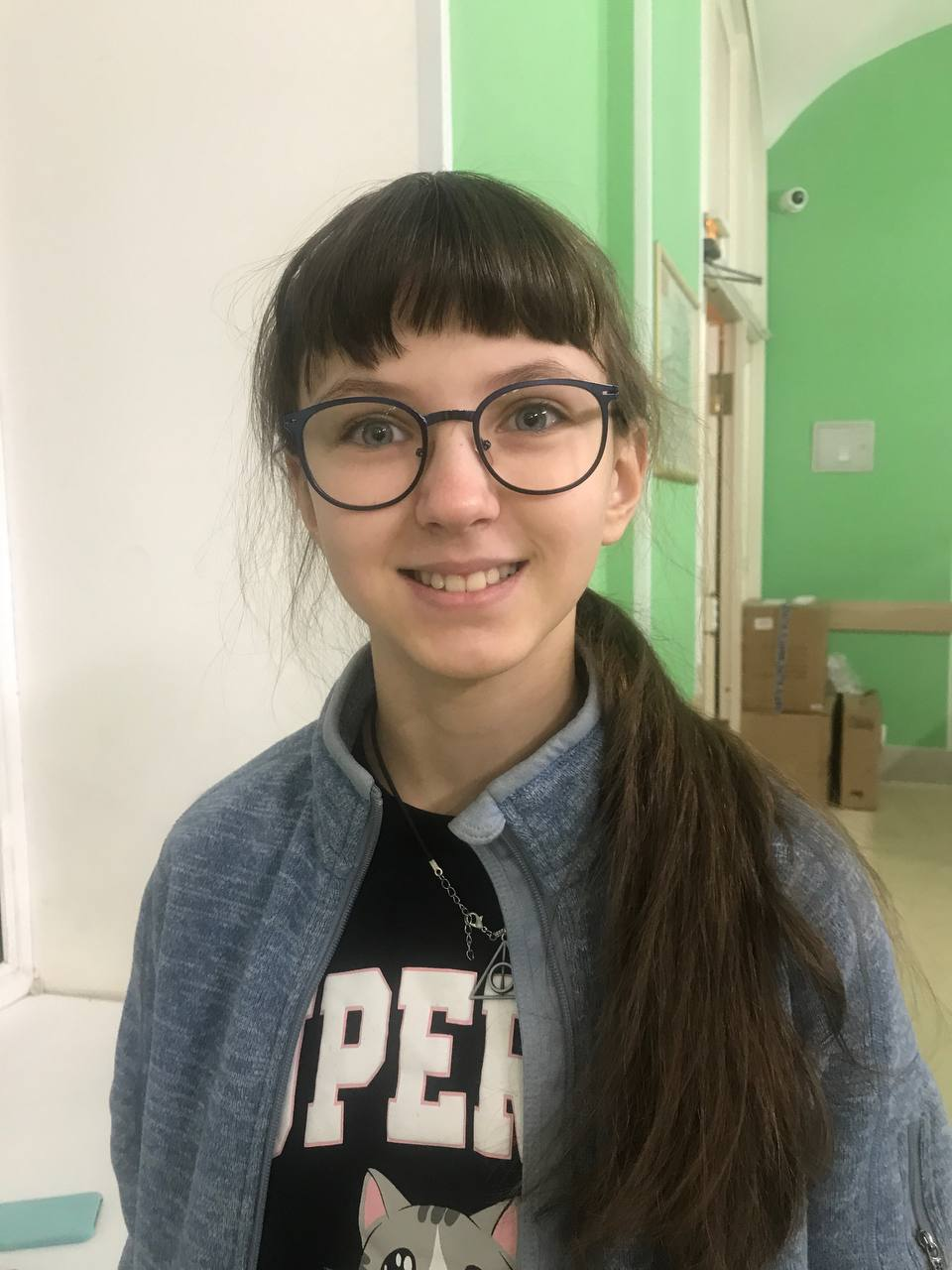 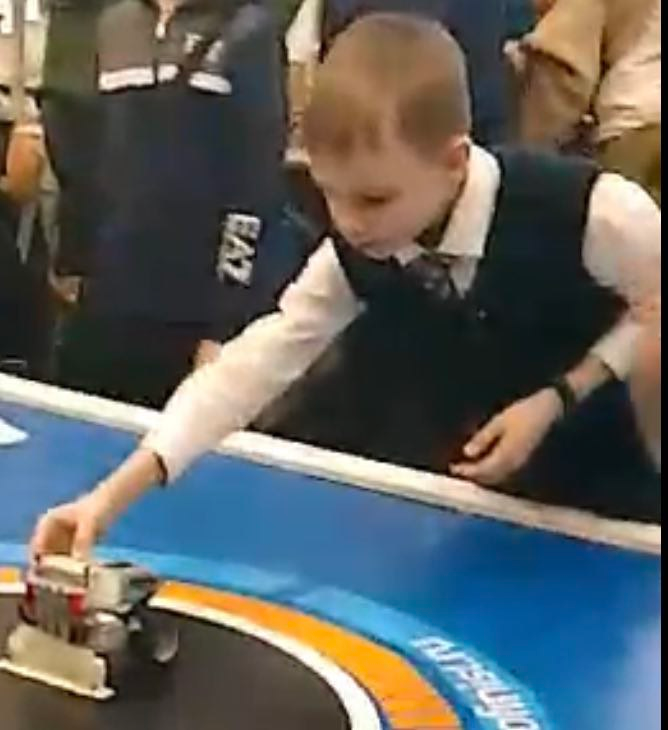 Наши участники и руководитель:
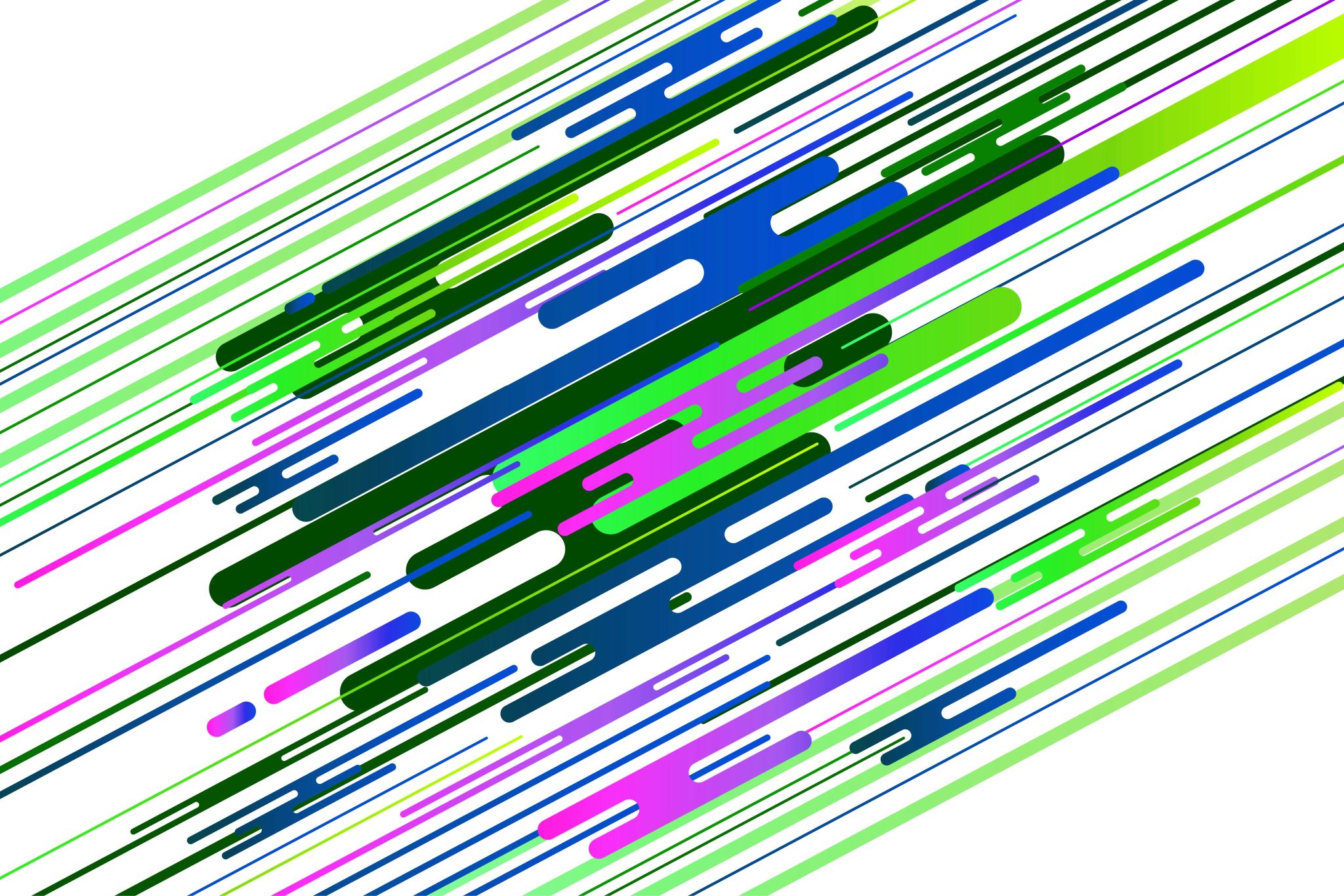 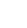 Презентацию сделалаТимофеева МарияДенисовна
Ученица Средней школы ”Фрактал”, ученица 5 класса